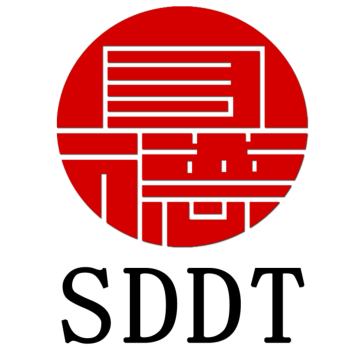 山东德泰机械制造集团有限公司
Shandong detai Machinery Manufacturing Group Co., Ltd
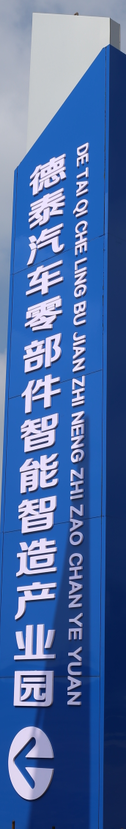 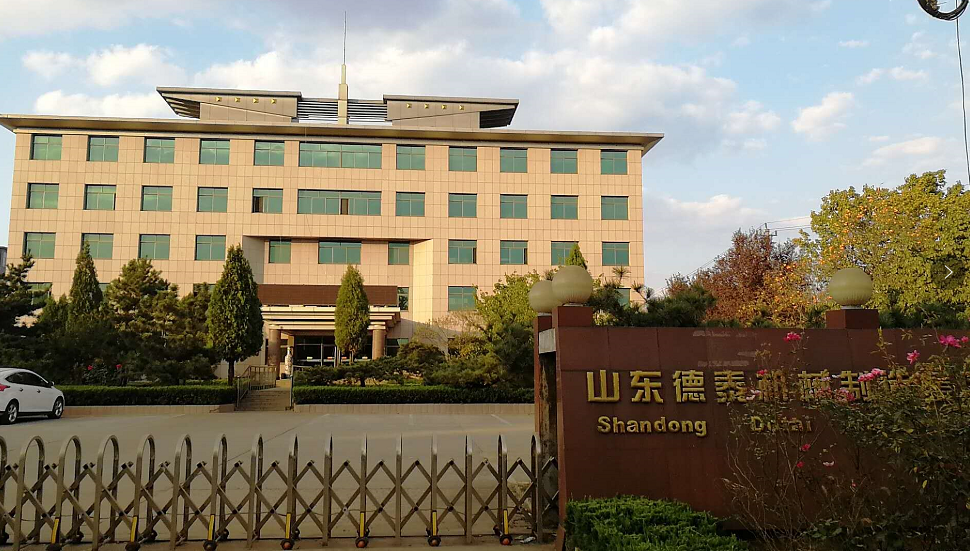 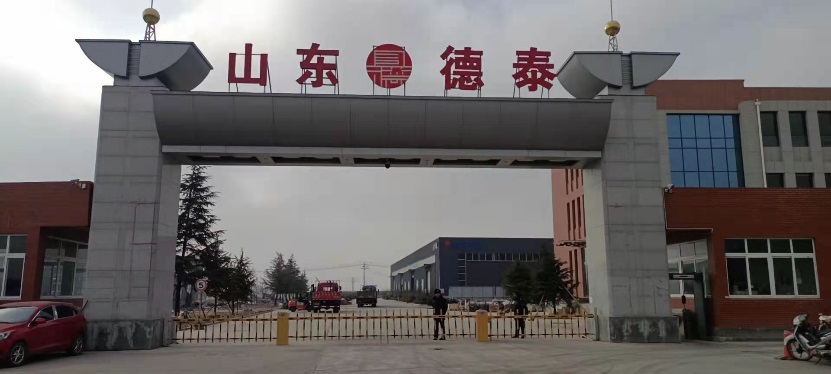 山东德泰机械制造集团有限公司成立于1998年，位于山东省新泰市。公司是一家集研发、设计、制造、销售中、重型卡车底盘铸锻件，农机装备、工程机械等零部件的高新技术企业，公司拥有国内先进的锻造生产线26条，数控加工设备600台套。
联系我们
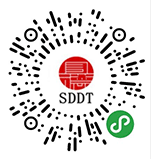 地址：山东省新泰市东郊    电话：0538-7271096          传真：0538-7271169  
网址：www.xtdetai.com     E-mail： detai2005@126.com  邮编：271229
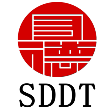 山东德泰机械制造集团有限公司
Shandong detai Machinery Manufacturing Group Co., Ltd
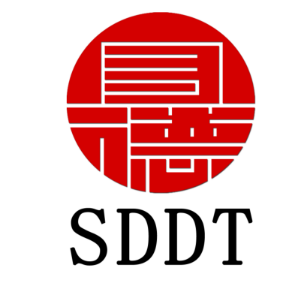 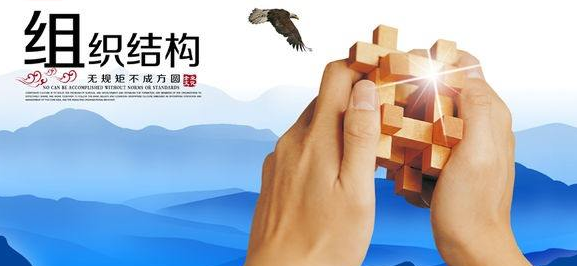 山东德泰汽车配件
有限公司
山东恒泰车桥
有限公司
山东德泰机械制
造集团有限公司
山东德泰汽车科技
有限公司
合资公司
全资公司
新泰市江波工贸
有限公司
山东裕达机械科技
有限公司
新泰市合力连杆
有限公司
新泰海通德泰车桥
有限公司
新泰市海通机械
有限公司
合作伙伴
Partners
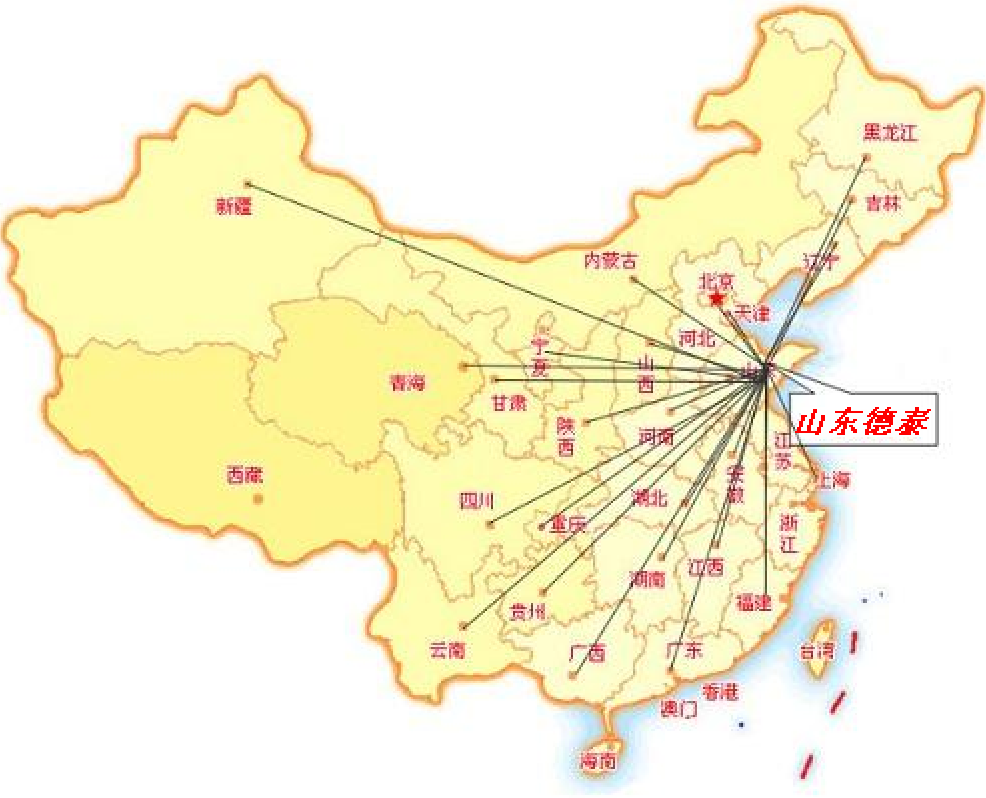 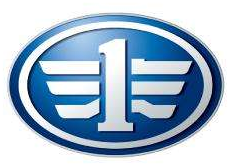 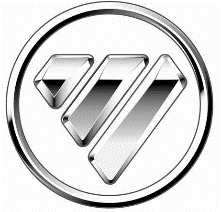 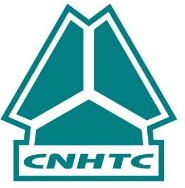 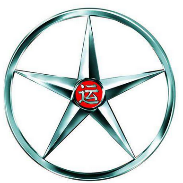 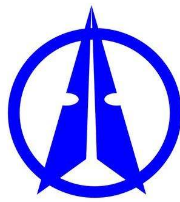 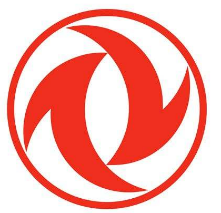 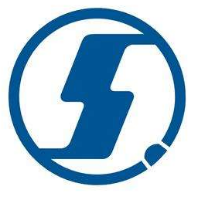 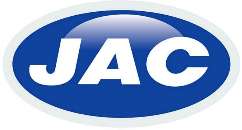 在汽车领域
在全国汽车行业中
主导产品与中国一汽集团、东风商用车、中国重汽、陕西重汽、北汽福田、江淮重卡、山西大运、华菱重汽、北方奔驰、红岩汽车、徐工集团等中、重卡生产制造商结为永久性合作伙伴。
主导产品有：载重汽车底盘配件、转向配件、前桥配件及总成、发动机连杆。公司在全国各地设有16个办事机构，拥有专业销售人员48人。
乘用车合作伙伴
Partners
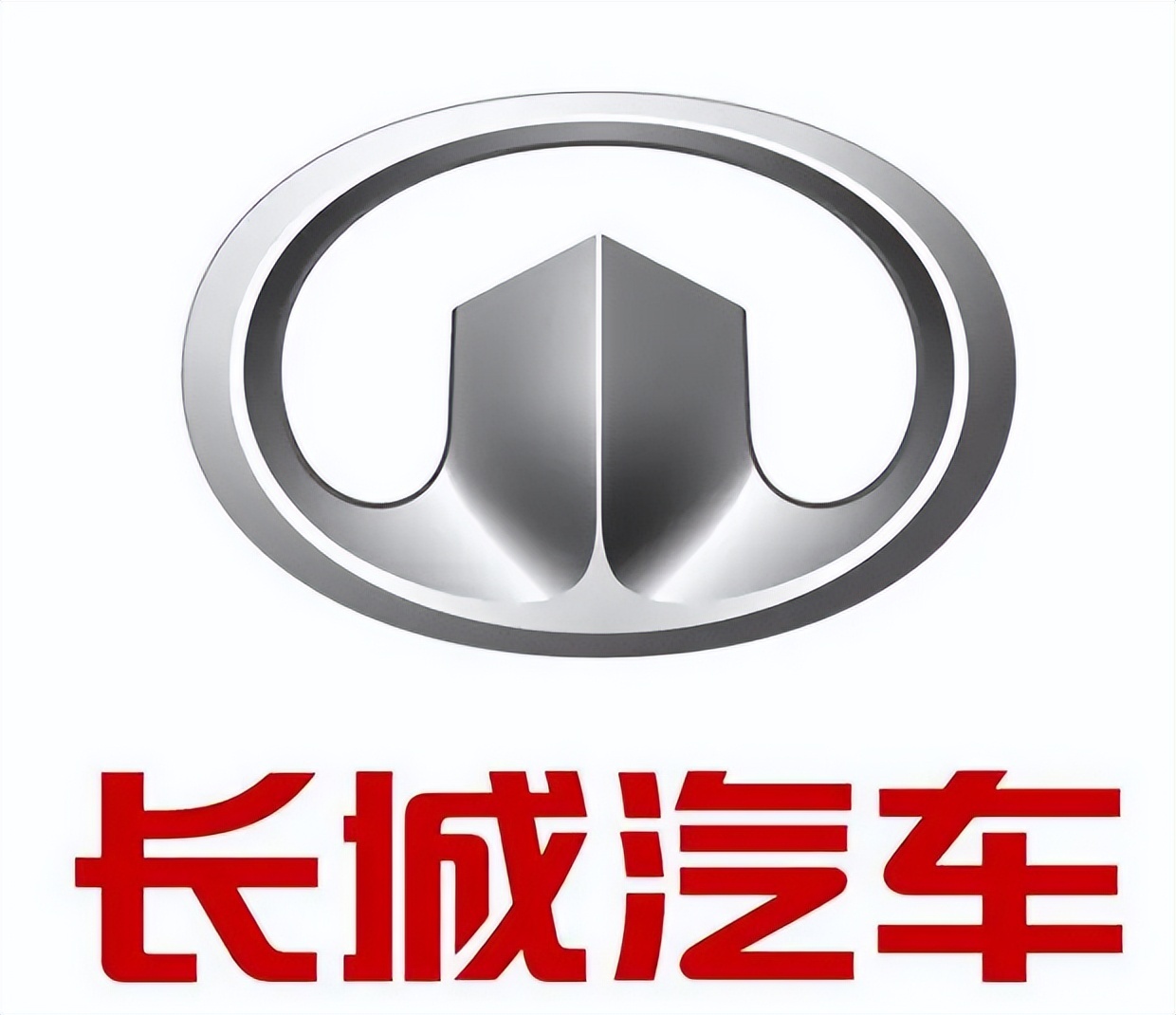 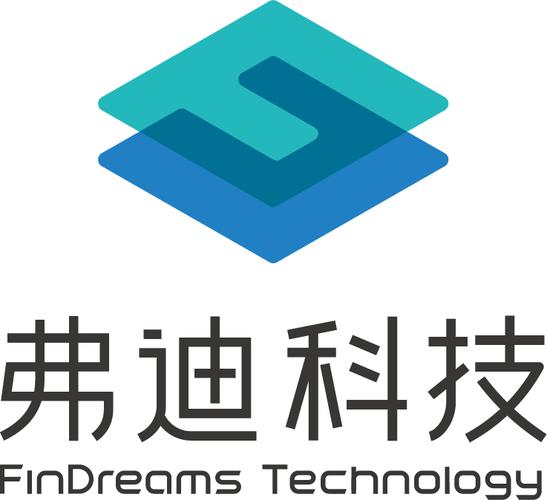 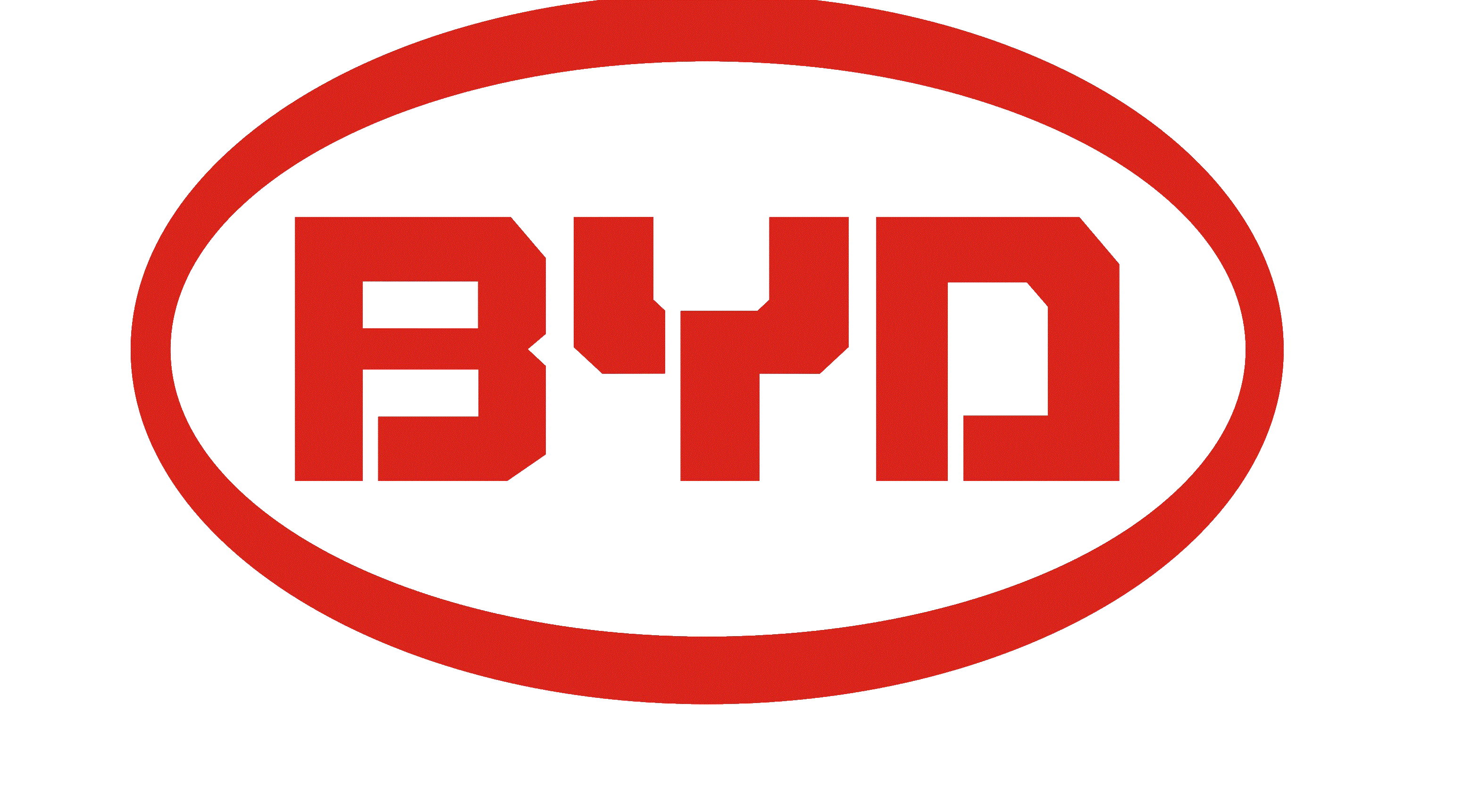 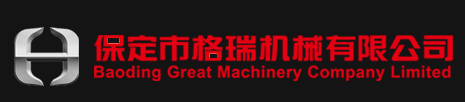 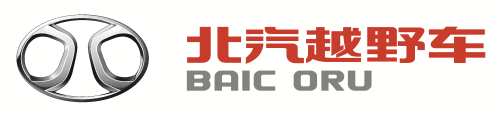 在汽车领域
在全国汽车行业中
乘用车主导产品与比亚迪、北汽越野车、长城汽车等制造商结为永久性合作伙伴。
主导产品有：控制臂总成、拖车钩系列及车门铰链产品。
公司研发能力
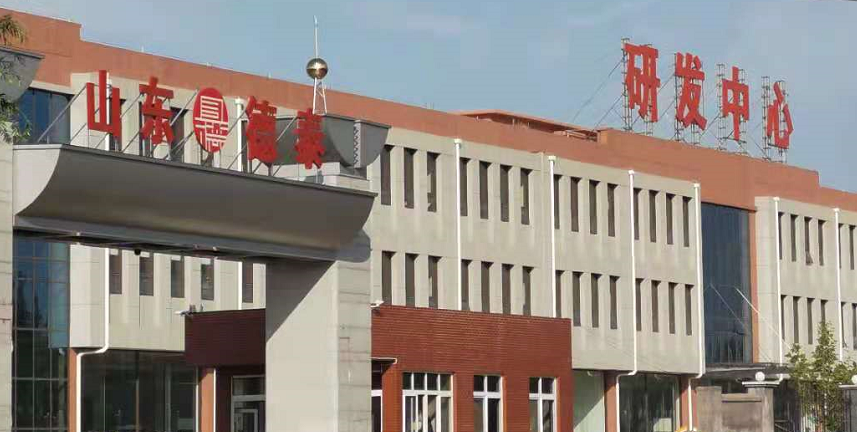 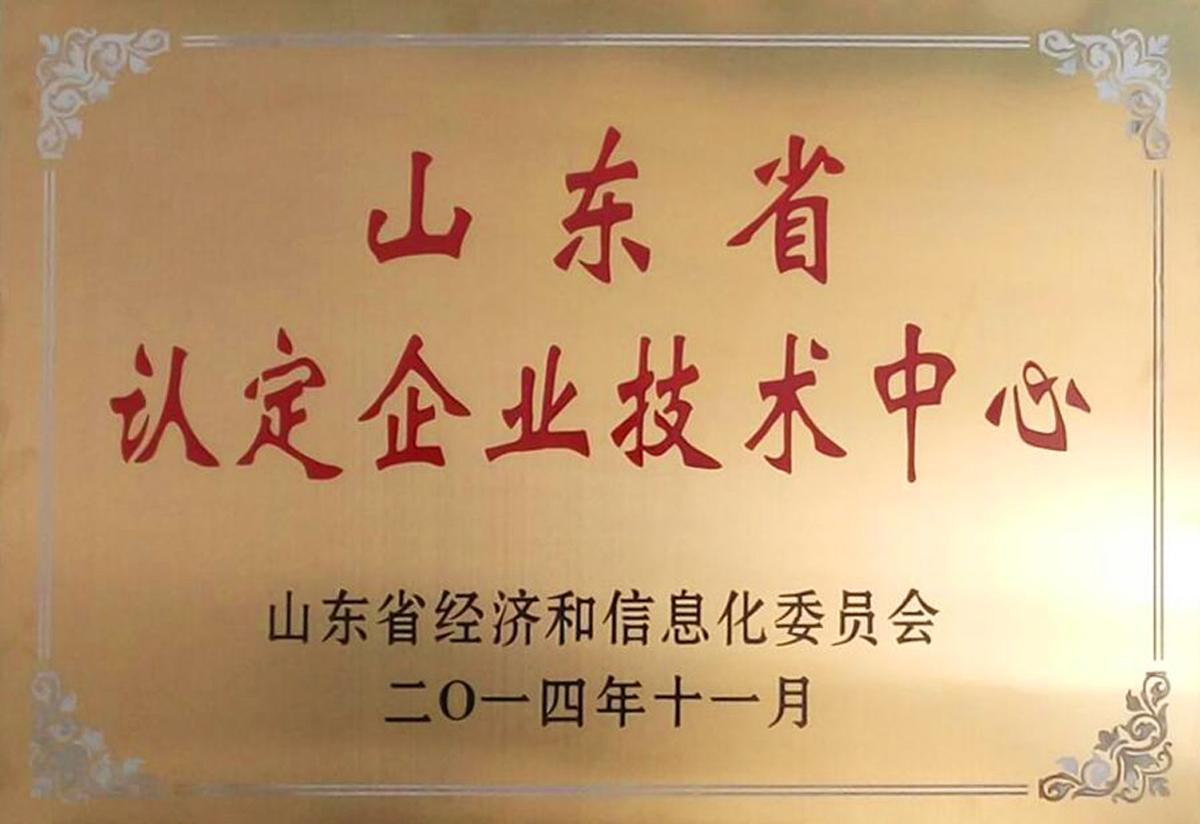 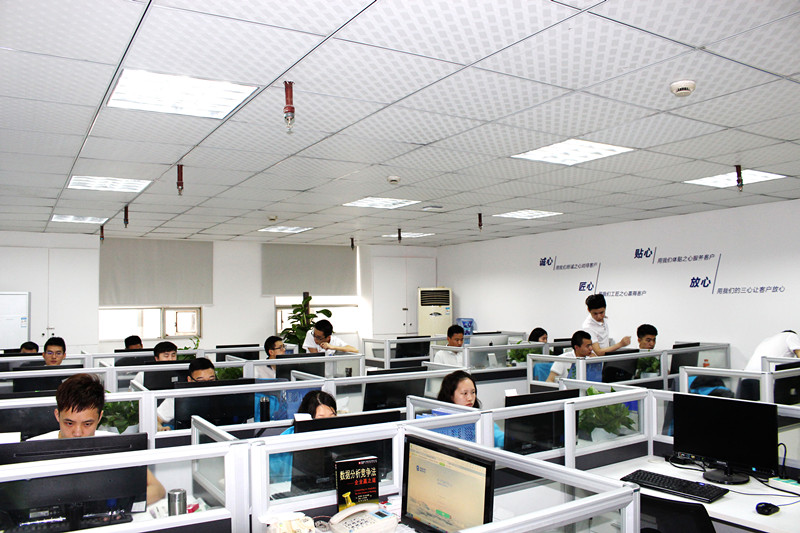 公司具有省级研发中心资质，  技术中心与北京科技大学、泰安技师学院、北京有色金属研究院等高校、院所进行产学研合作，形成了老中青结合、合理高效的创新队伍。
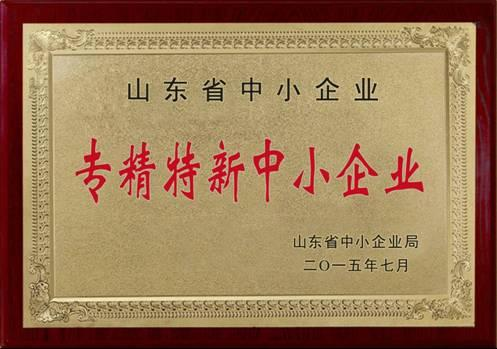 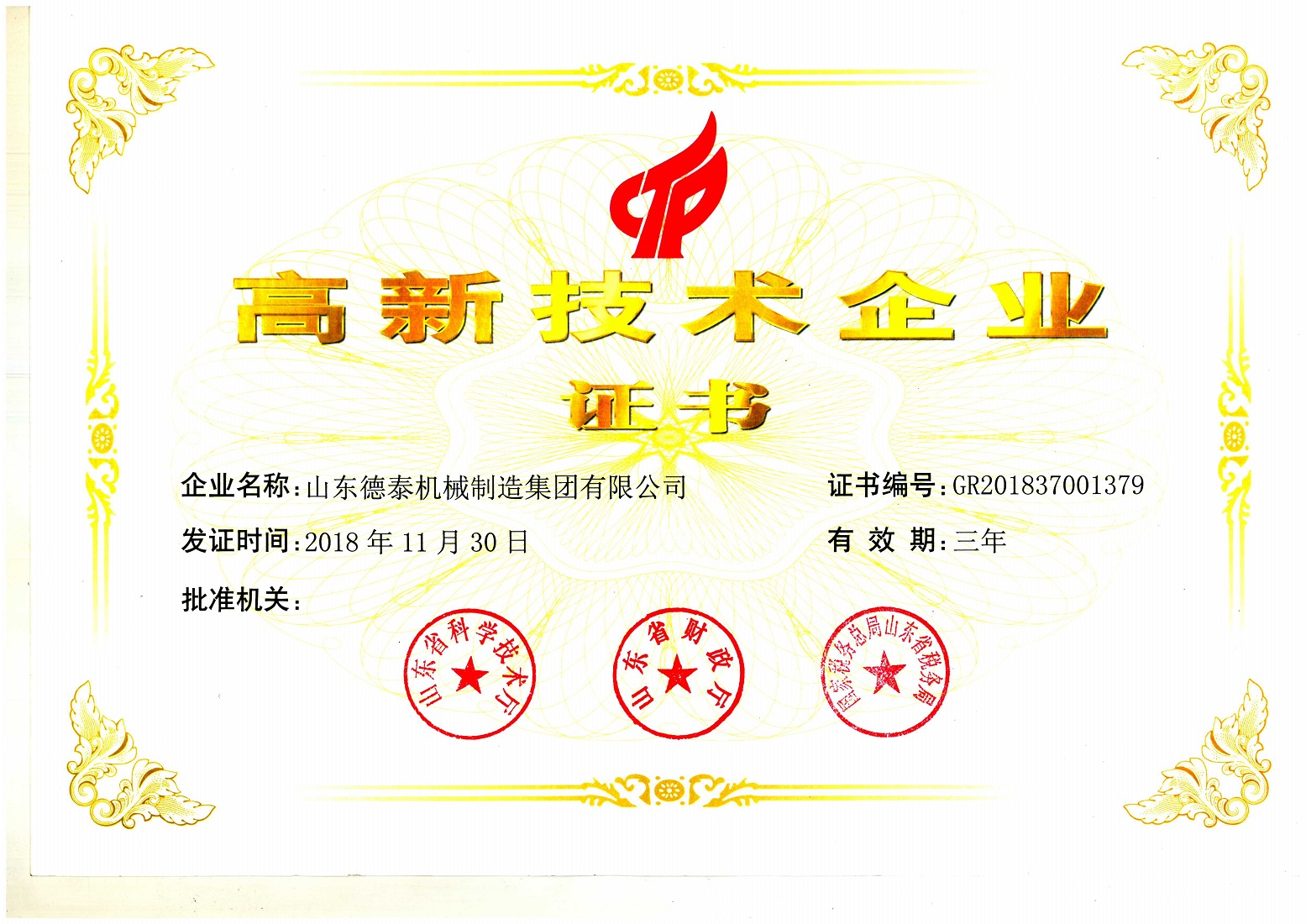 公司研发能力
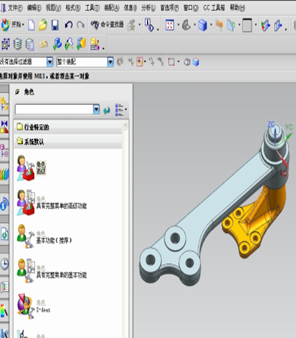 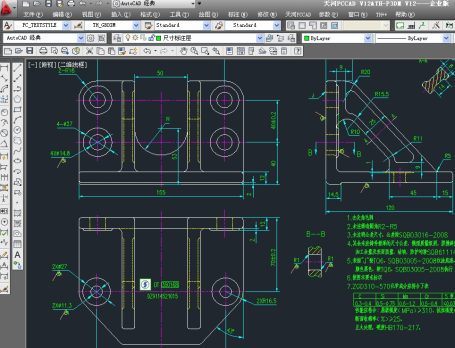 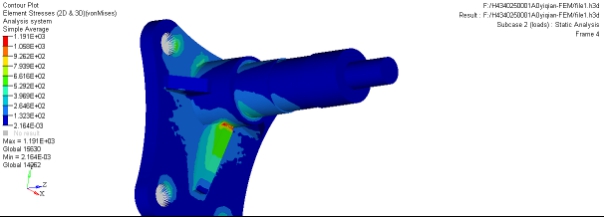 在软件方面，先后引进了铸造过程模拟分析软件（CASTSoft），锻造过程模拟分析软件（DEFORM），有限元分析软件（HyperMesh）等引领技术潮流的辅助设计及制造软件，为产品的改善工作提供了很大的帮助。
一、计算机辅助设计CAD，产品从结构设计，工程制图均采用CAD。
二、计算机性能分析CAE，产品结构设计分析使用CAE软件优化改善。
公司研发能力
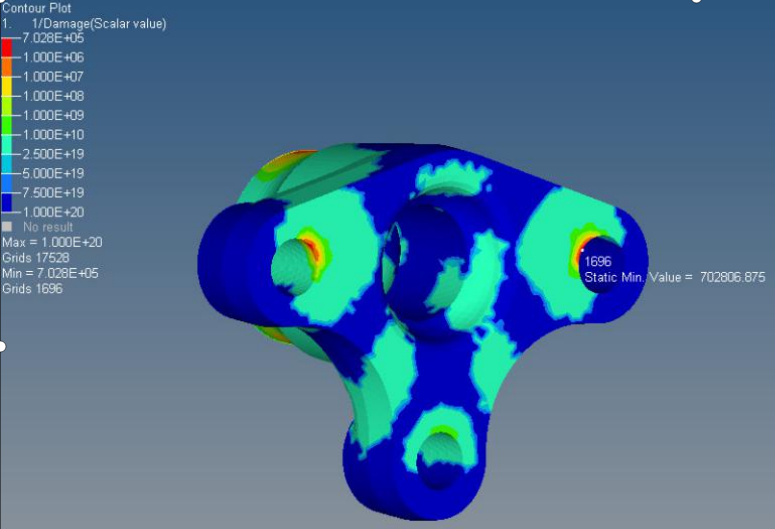 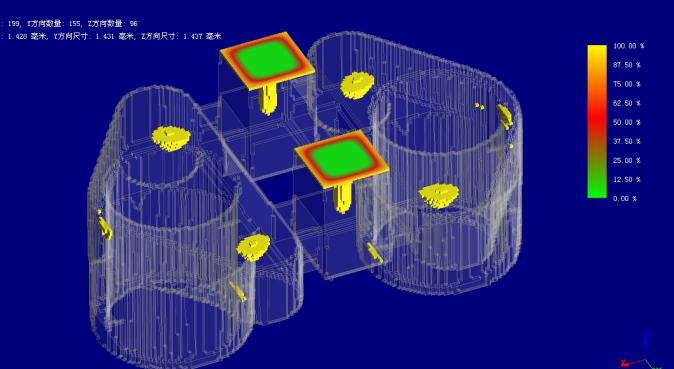 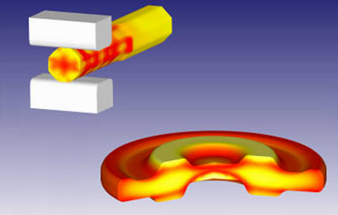 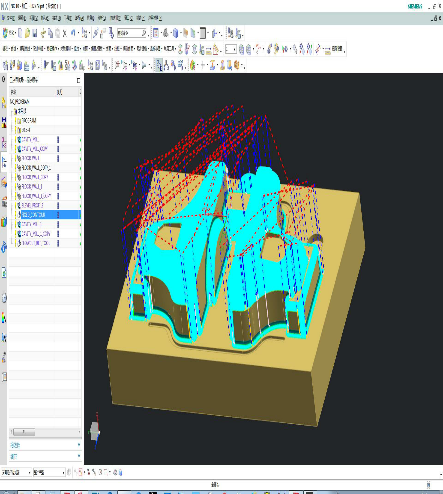 三、计算机加工编程（CAM),产品的生产制造过程采用CAE编程制造。
四、利用锻造过程模拟分析软件（DEFORM）、铸造过程模拟分析软件（CASTSoft）对锻造、铸造过程进行模拟分析，提高模具设计，缩短产品研发周期，降低了生产成本。
检 测 能 力
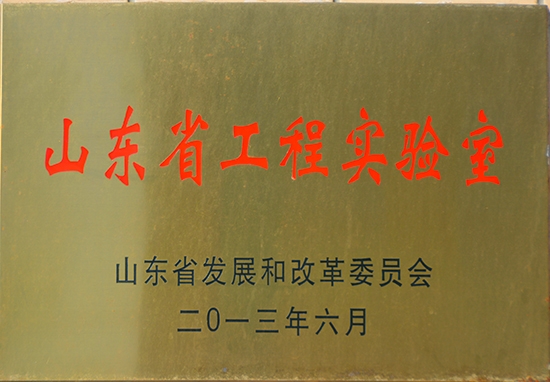 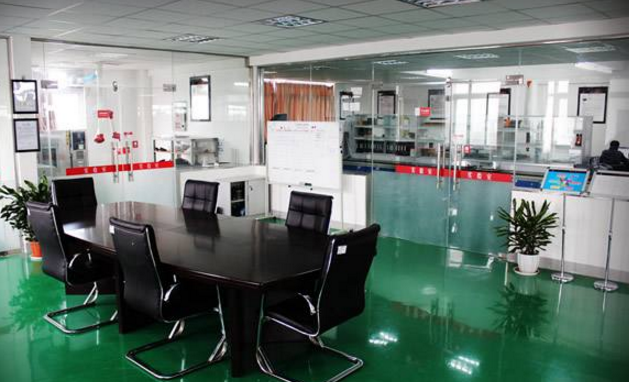 山东德泰机械制造集团有限公司是山东省工程实验室，具备汽车用悬架系统、转向系统、底盘类产品系列原材料、半成品、成品的专业检测能力，同时具备对零部件的应力、位移、疲劳寿命等进行测试的能力。拥有德国、瑞典、英国、日本等国家的120多台套高端检测设备。所有产品从原材料进厂到产品出厂，整个过程均在严格的检测和控制之中。精良的设备，先进的生产工艺，使企业产品达到了国内同行领先的水平。
检 测 中 心
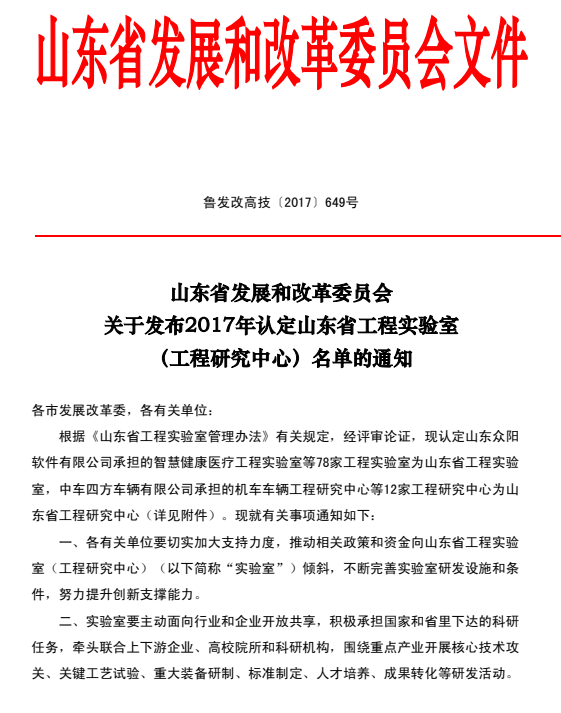 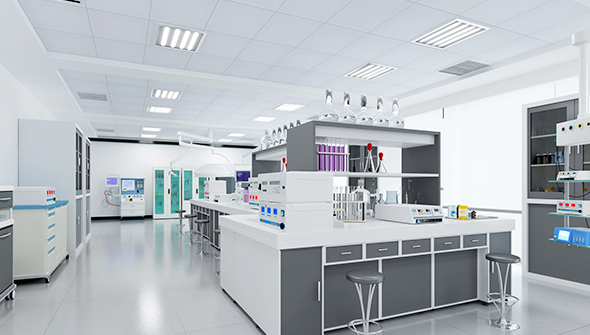 结合公司产品特点，工程实验室建立计量室、三坐标室、理化室、性能测试室、以及综合试验室；从原材料进厂到产品制坯、热处理、理化分析、探伤、机加工、表面处理的过程检测均在公司内部进行。
实验室先进设备有：材料检测      英国牛津光谱分析仪  
                                        金相检测      德国蔡司金相显微镜  
                                        力学性能      万能试验机、冲击试验机
                                        形位公差      海克斯康三坐标测量
                                        疲劳寿命      苏氏振动试验台、多通道试验台
检 测 中 心
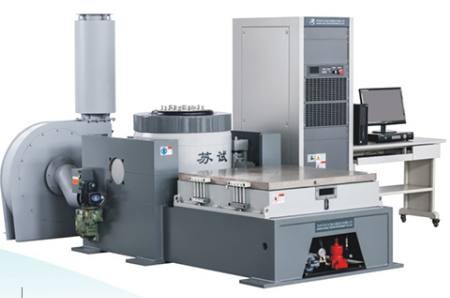 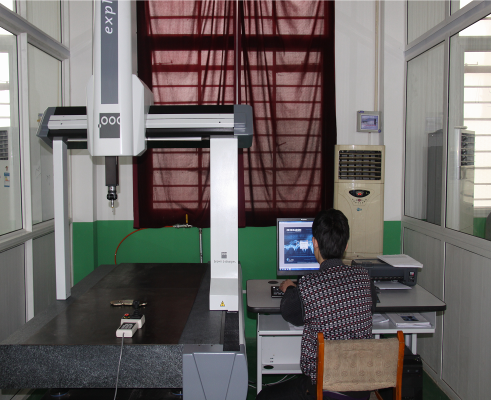 三坐标测量仪
CMM
振动试验机
Vibration testing machine
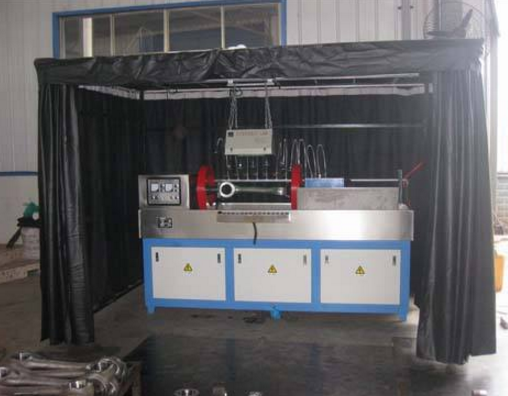 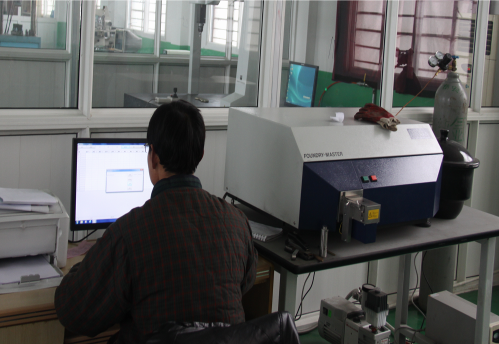 磁粉探伤机
Magnetic particle flaw detector
光谱分析仪
Spectral analyzer
检 测 中 心
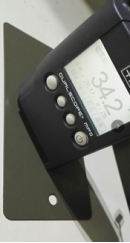 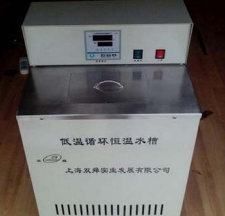 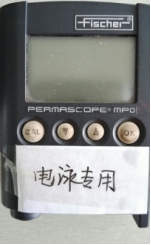 恒温水箱
Constant temperature water tank
漆膜测厚仪
Lacquer Thickness Meter
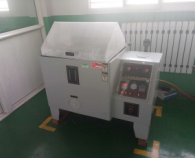 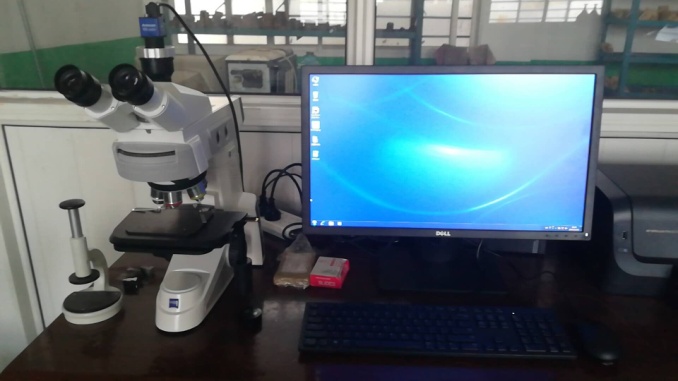 盐雾试验箱
Salt spray test chamber
金相显微镜
Metallurgical microscope
检 测 中 心
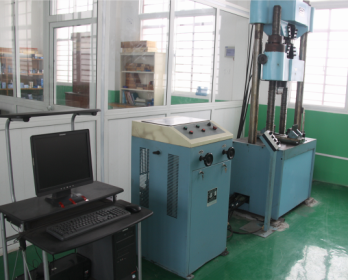 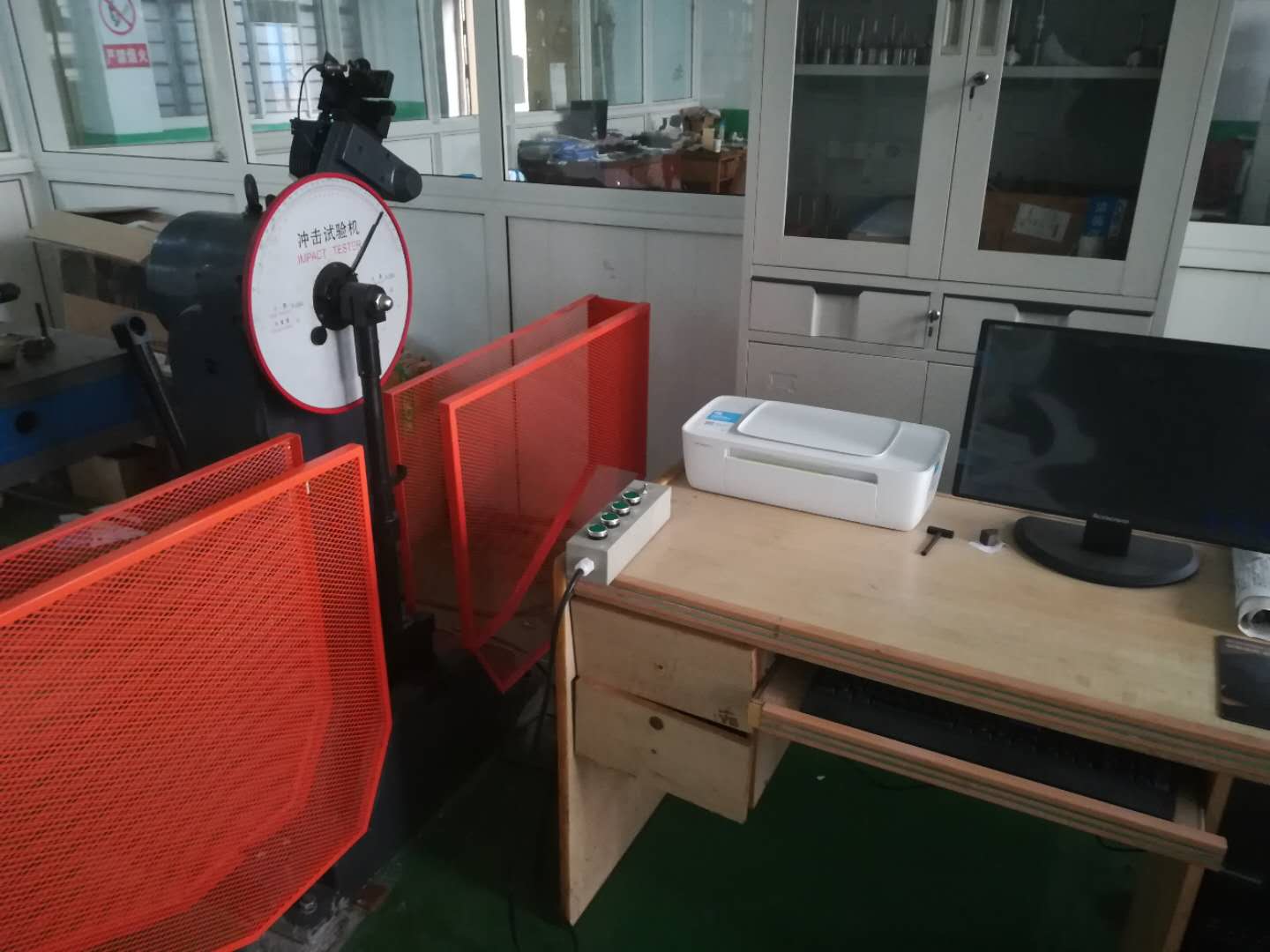 冲击试验机
Impact tester
万能拉力试验机
Universal Tension Testing Machine
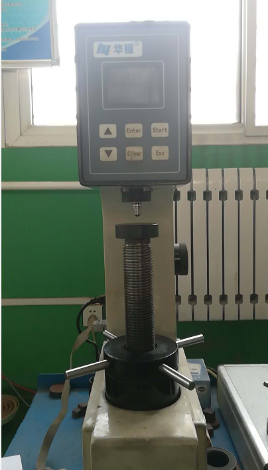 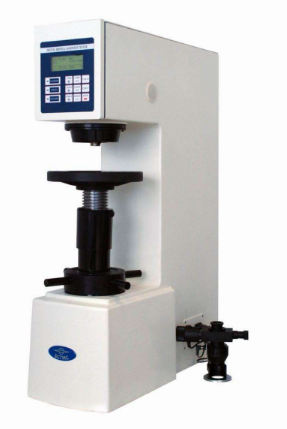 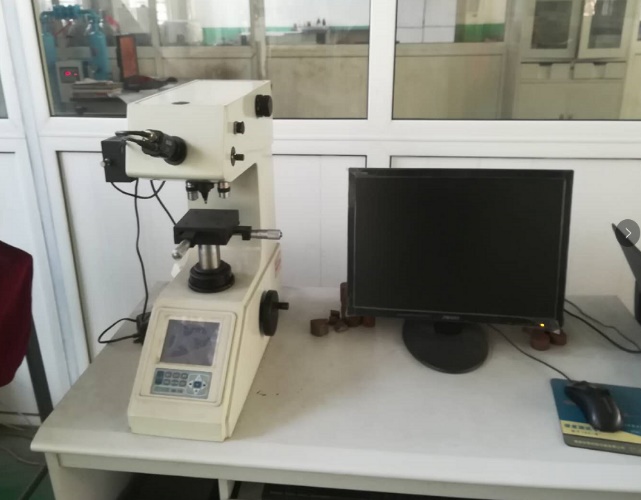 洛氏、布氏硬度计
Rockwell and Brinell hardness testers
维氏硬度计
Vickers hardness tester
检 测 中 心
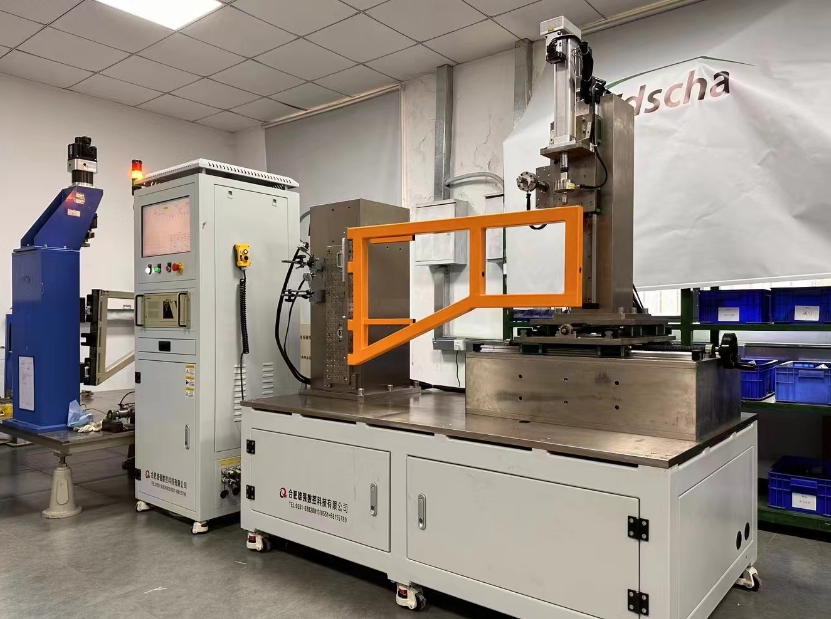 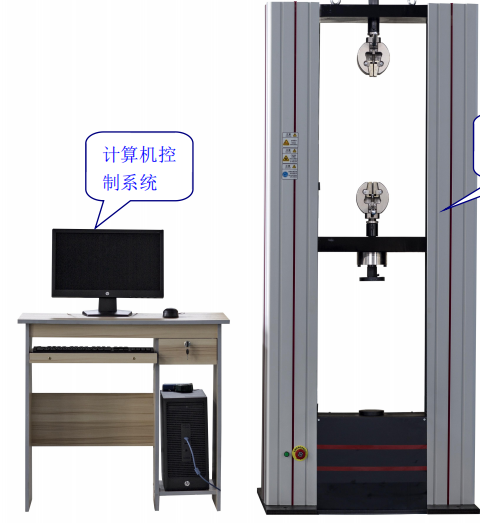 汽车侧门铰链刚度试验台
汽车侧门铰链性能试验台
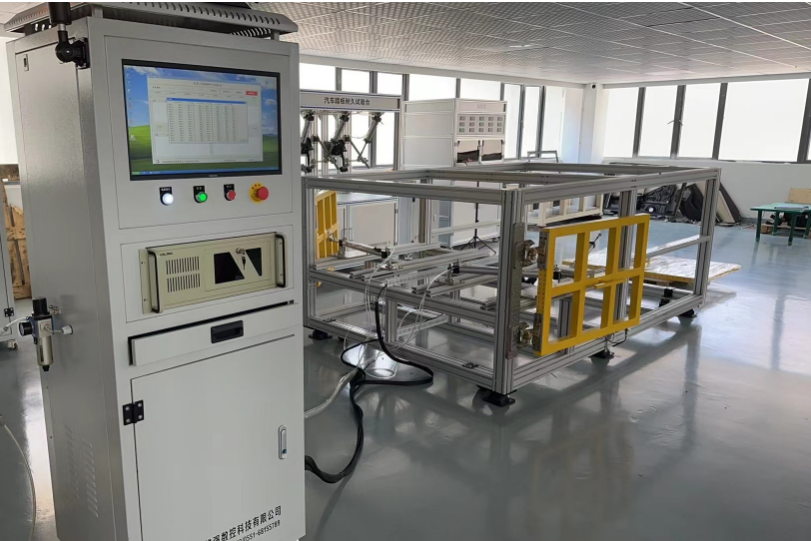 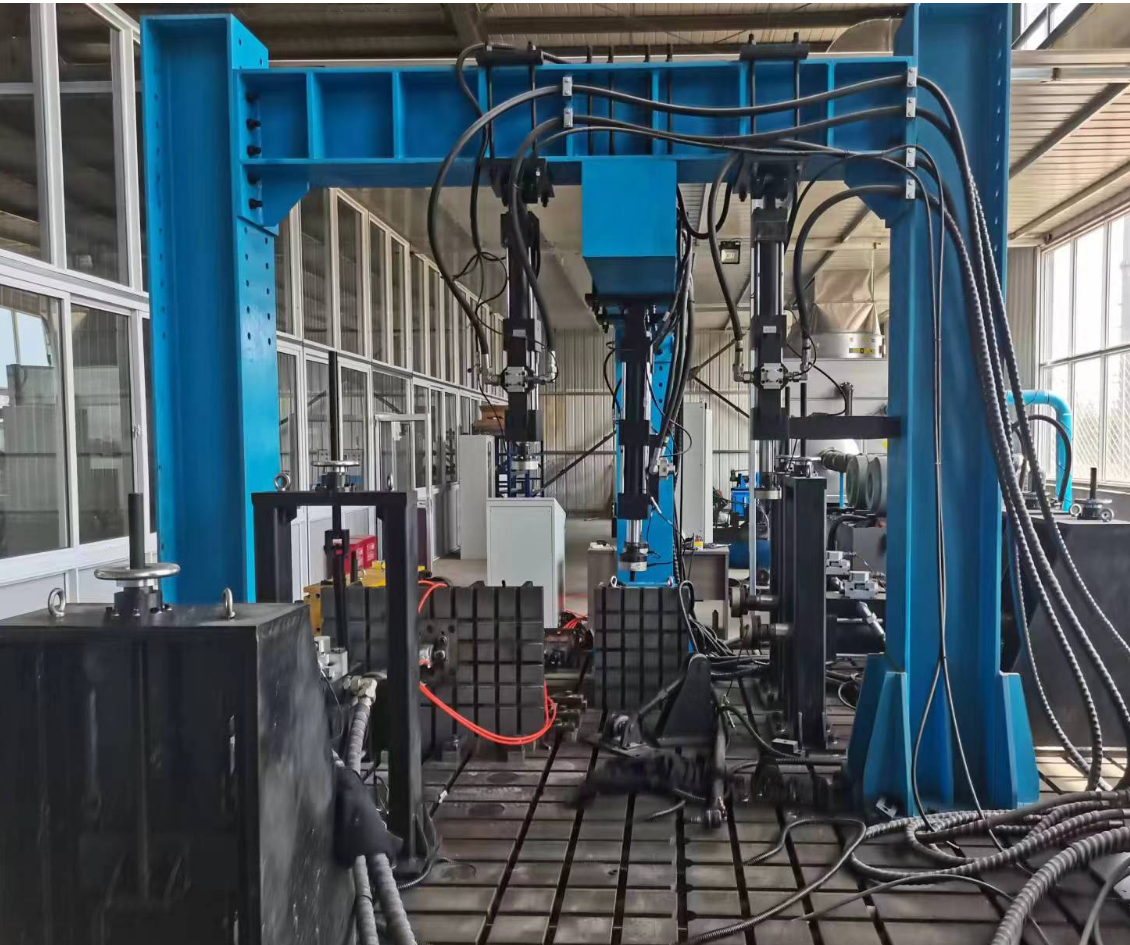 CTS-750多通道疲劳试验台
汽车前尾门铰链性能试验台
质量管理体系证书
Quality Management System Certificate
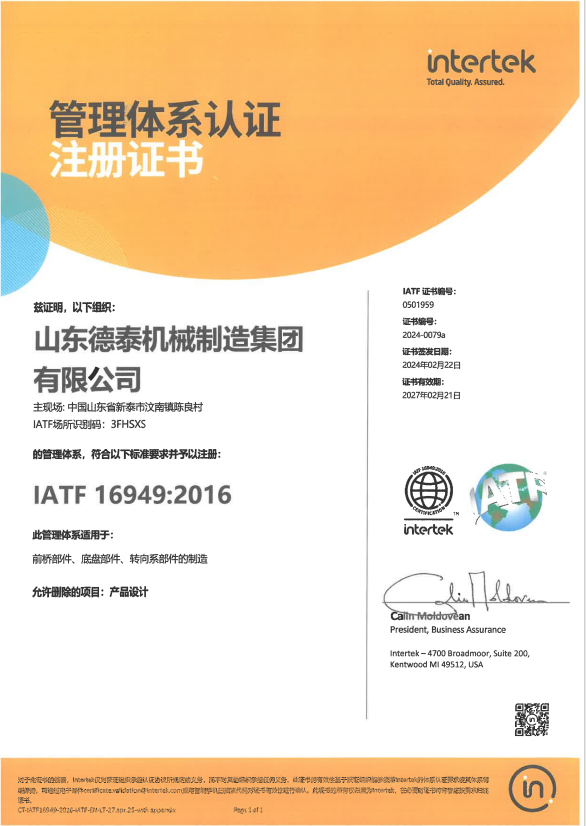 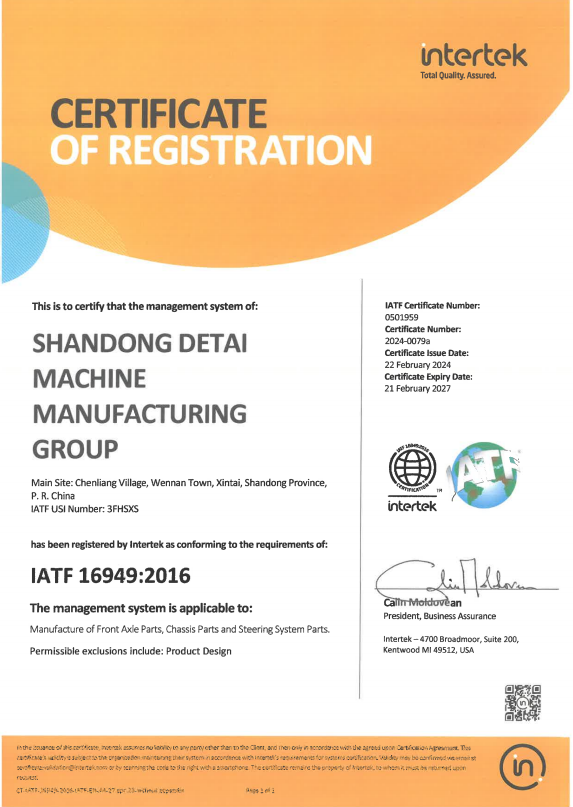 职业健康、环境管理证书
Certificate of Environmental and Safety Certificate
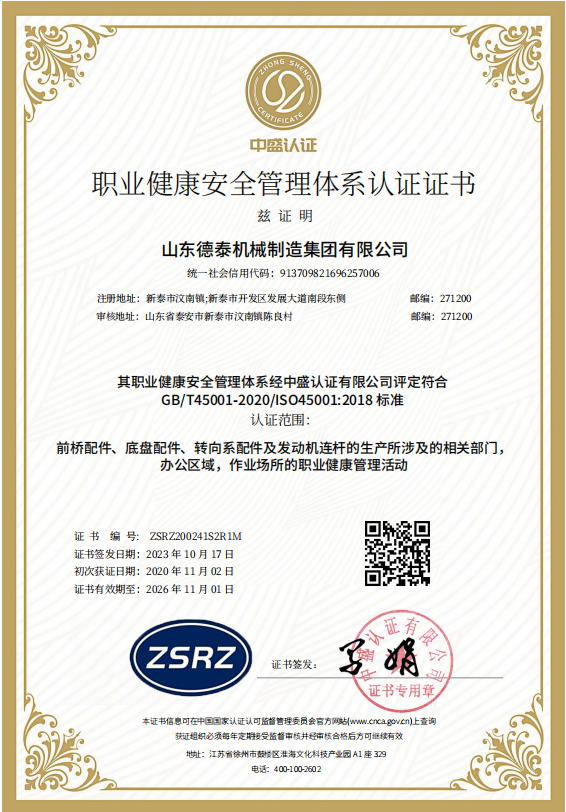 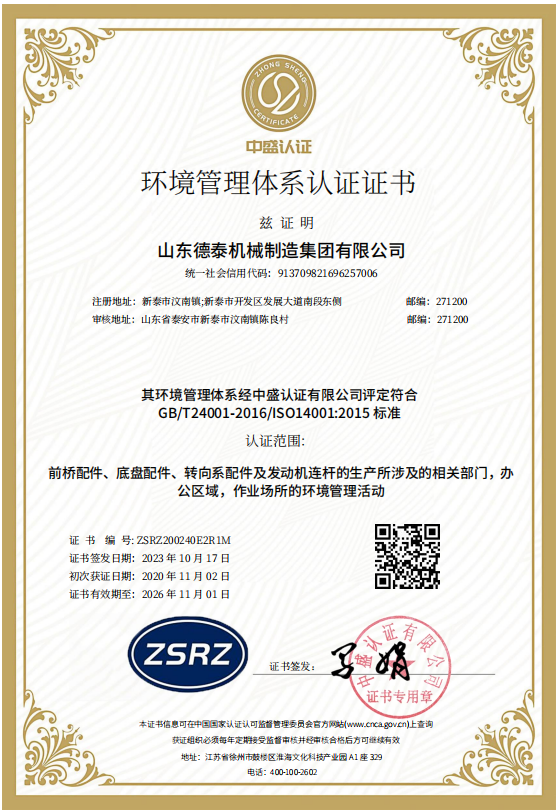 公司主营产品
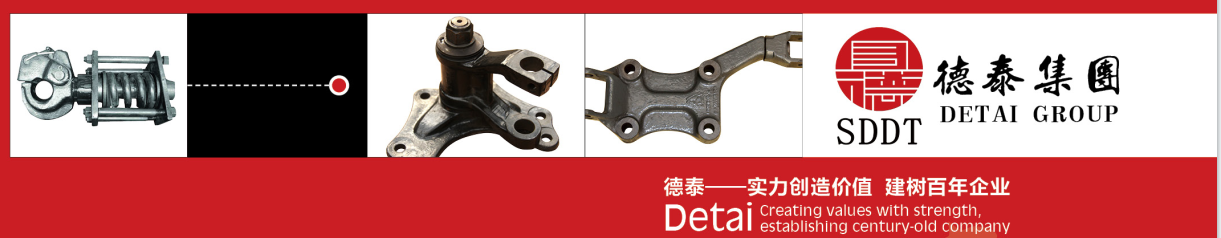 底盘配件：板簧吊耳总成、平衡悬架、推力杆总成、横梁总成、前、后稳定杆系统总成、前后拖钩等系列。
转向配件：转向臂、转向纵拉杆总成、助力缸总成、助力缸支架、过渡摆臂总成等系列。
前后桥配件：前轴总成、拉杆臂、横拉杆总成、凸轮轴、凸轮轴支架、推力杆座等系列。
驾驶室配件:    前悬总成、门铰链等系列。
发动机配件：发动机连杆、发动机托架以及变速箱托架等。
摩擦焊产品：挡泥管总成、脚踏支架、空滤器支架、侧防护支架等。
公司主营产品
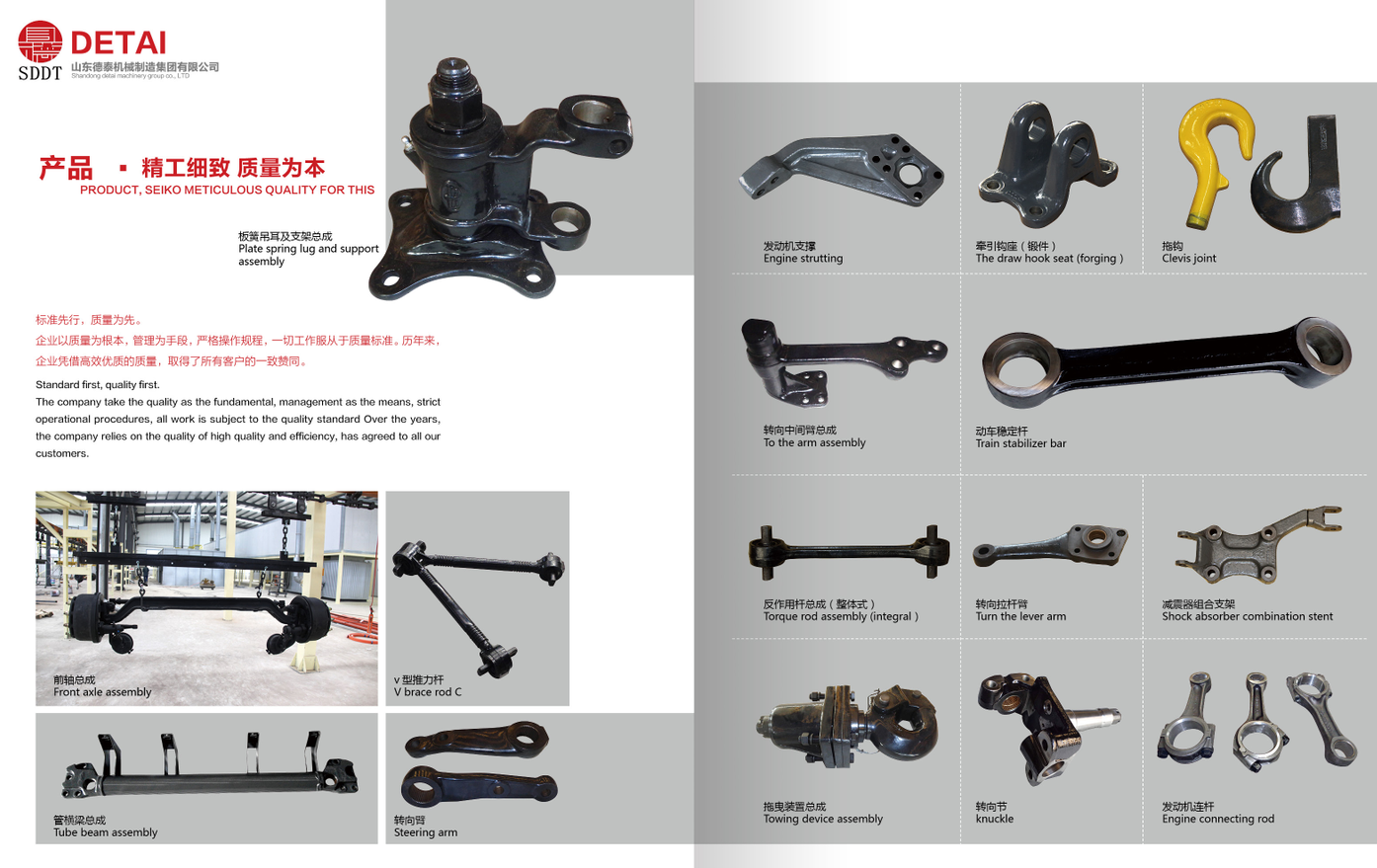 生产设备展示
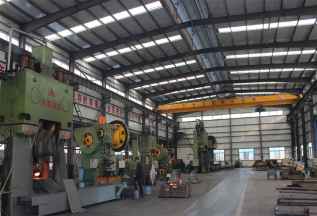 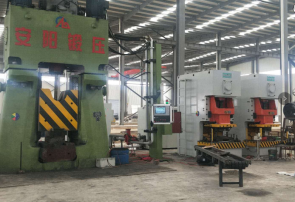 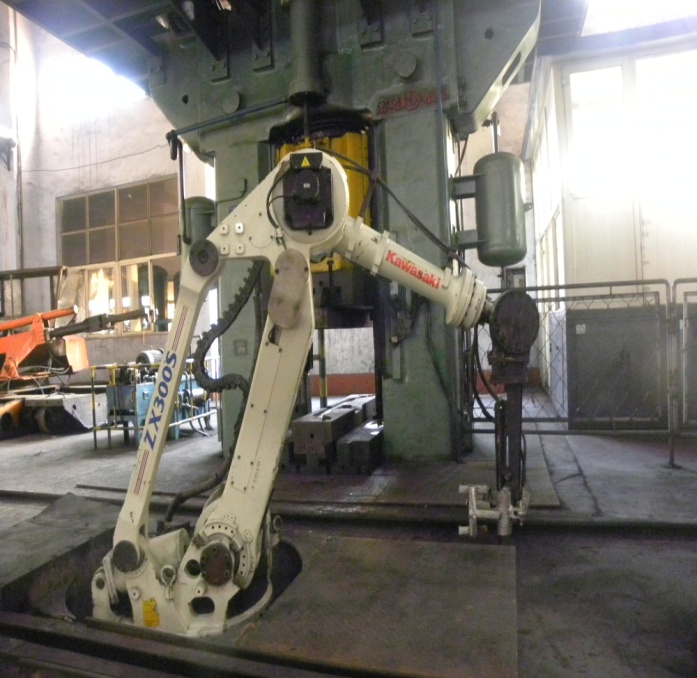 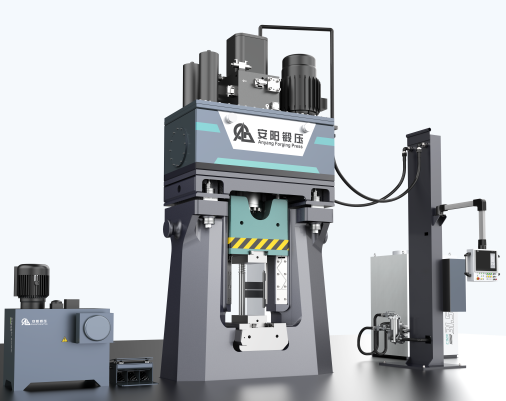 锻造设备：摩擦压力机生产线、电动螺旋压力机生产线、热模锻生产线。引进国内先进电动程控液压锤生产线，向精锻件方向发展。
生产设备展示
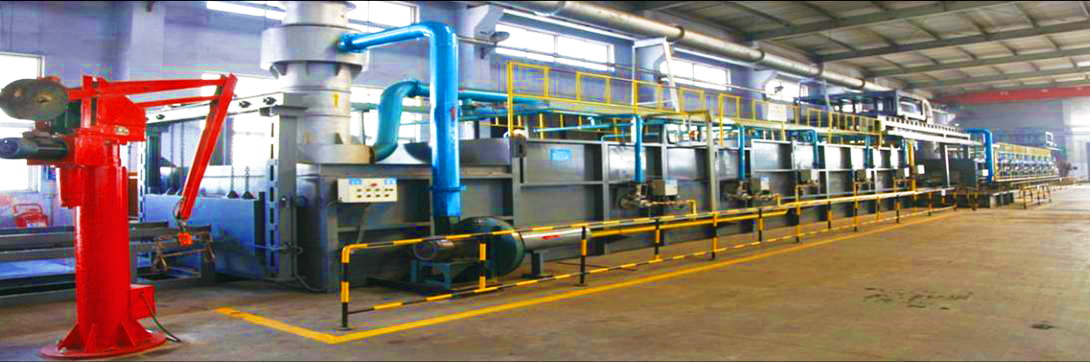 全自动连续式天然气热处理线
生产设备展示
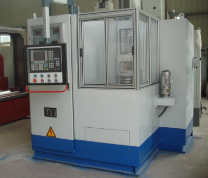 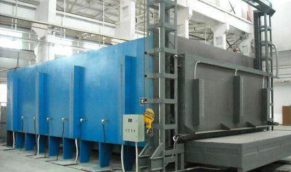 数控淬火机床
真空处理炉
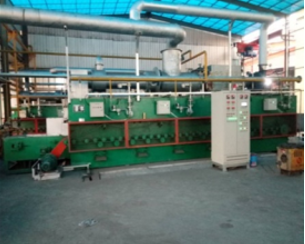 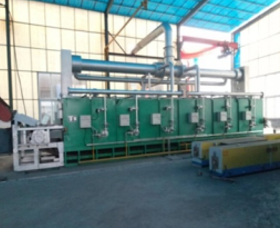 燃气正火生产线
燃气调质生产线
热处理设备有电加热调质生产线、燃气调质生产线、燃气正火线、专用真空处炉、感应淬火、正火台车炉 。
生产设备展示
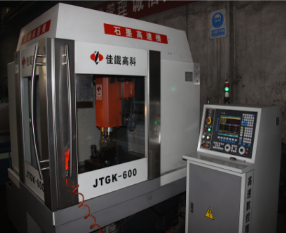 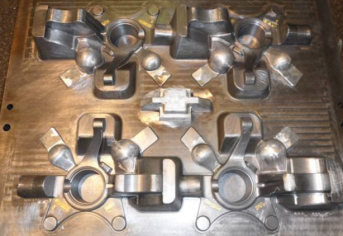 石墨雕铣机、模具龙门铣床、模具数控加工设备。
生产设备展示
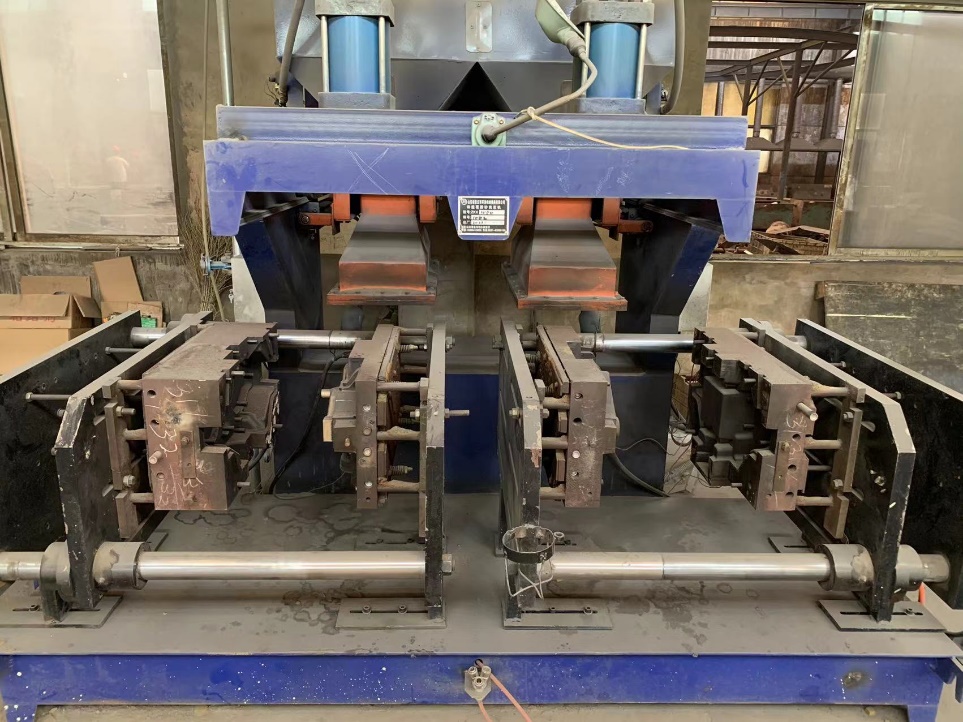 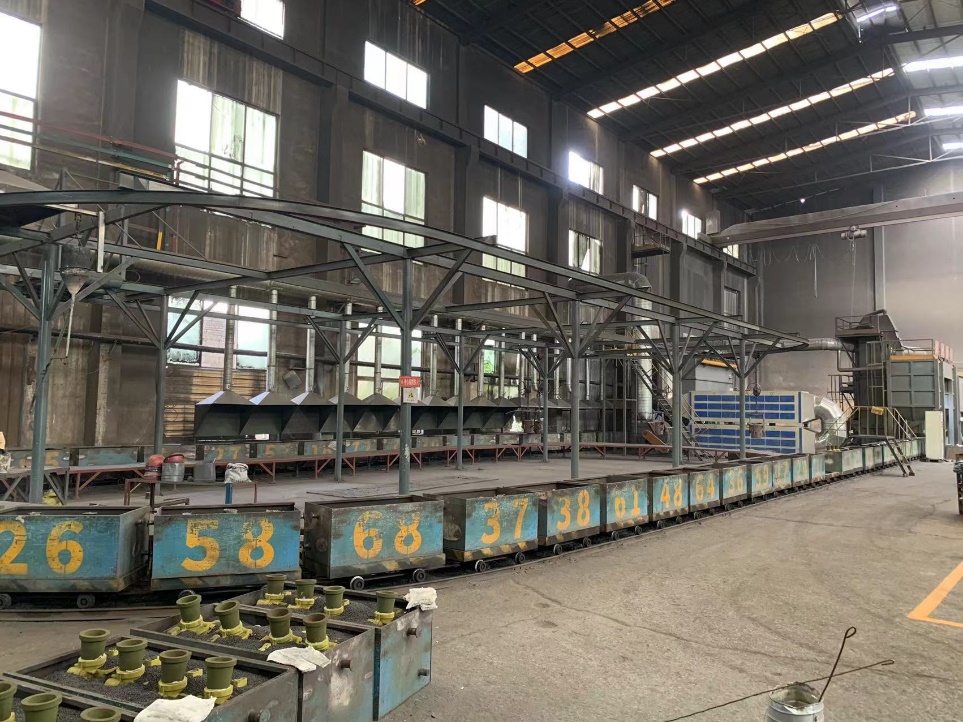 覆膜砂制壳机、连续式覆膜砂浇注机。
轻量化技术设计应用
Design and application of lightweight technology
轻量化技术途径及方法
零部件形状、尺寸结构优化设计
结构优化设计
使用高强度、轻量化零件结构
轻质合金
先进材料应用
轻量化技术途径及方法
高强度材料：提升厚度减薄
精密锻造技术、多向锻造技术、激光束焊接、液态模锻技术、非调质钢技术等国内外先进技术的应用
先进制造工艺
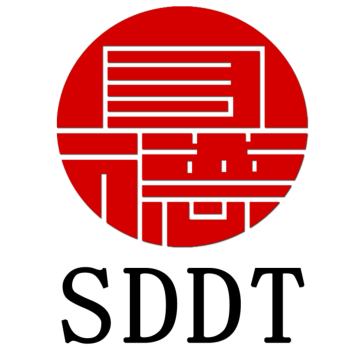 山东德泰机械制造集团有限公司